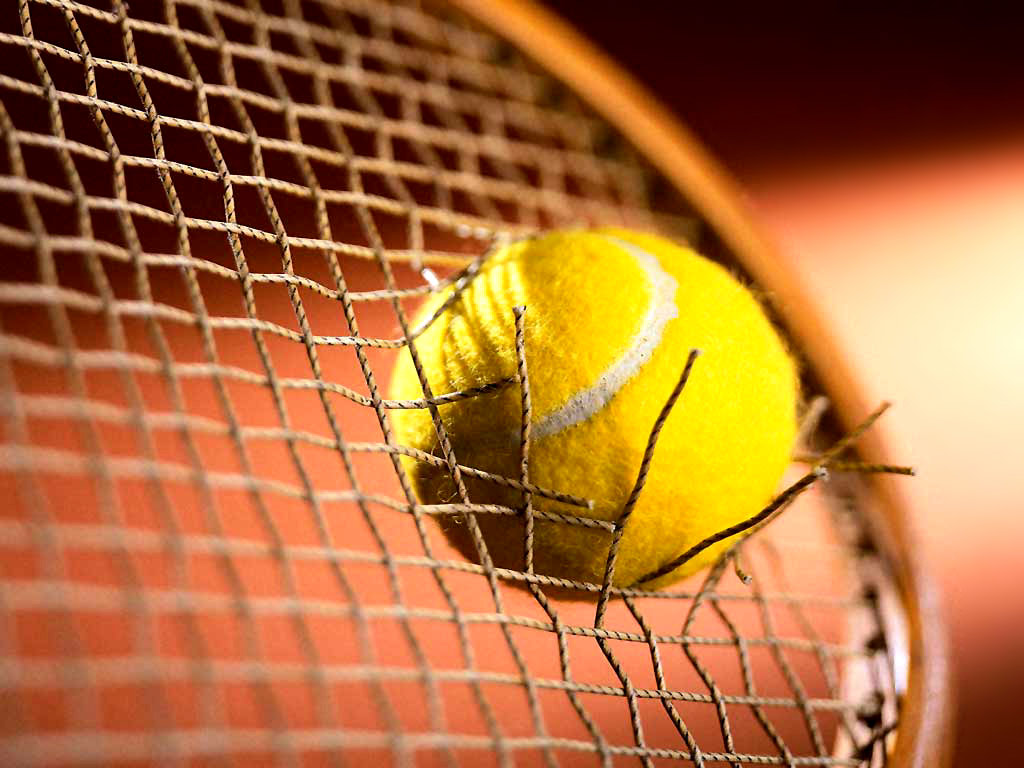 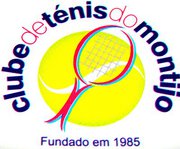 Torneio Escada
2015
Inscrições até 
13 de fevereiro
Participa
muito ténis e 
boa disposição
ctmontijo@gmail.com
212321506
967010214